«Пётр Великий русской литературы»
Классицизм - литературное направление ХVlll, начала XlX веков, для которого характерны высокая тематика, строгое соблюдение определенных творческих норм и правил, отражение жизни в идеальных образах.
Классицизм в архитектуре и живописи
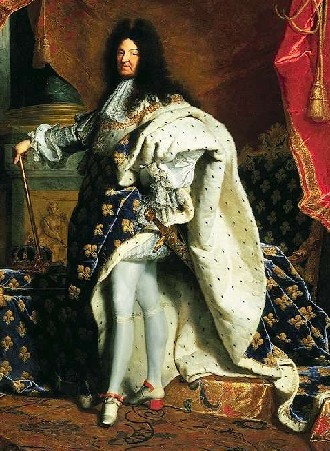 Краткая история
Основные черты:
Обращение к формам и образцам античного искусства как к классическим и идеальным образцам;
Культ разума;
Принцип рационализма и подражания природе;
Логичность построения и изложения материала;
Строгая сюжетно-композиционная организация, схематизм;
Активное обращение к общественной гражданственной проблематике;
Соответствие формы содержанию.
Главный принцип классицизма:
Господство разума над чувством
чувство
разум
Герои классицизма
Четкое деление персонажей на положительных и отрицательных;
Герой обладает одной доминирующей чертой характера;
«говорящие» фамилии;
Принцип   3х  единств
Строгая иерархия жанров
Высокие жанры
Низкие жанры
Особенности русского классицизма:
Связь с современной действительностью, которая в лучших произведениях освещается с точки зрения передовых идей времени.
 Обличительно-сатирическая струя в творчестве писателей.
 Интерес к истории своей Родины.
 Защита преобразований Петровской эпохи.
 Русский классицизм показал человека в его духовной жизни.
Представители русского классицизма
М.В.Ломоносов



Г.Р.Державин



Д.И.Фонвизин
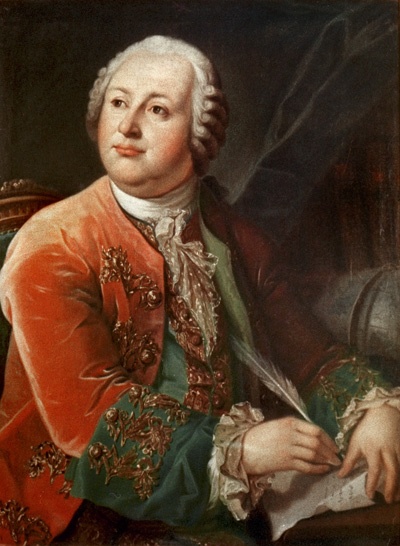 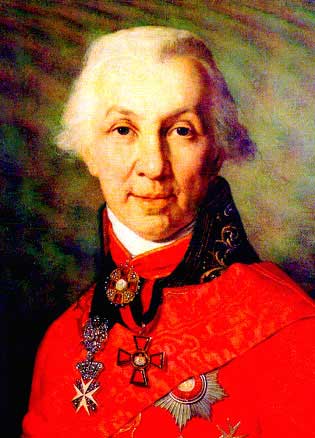 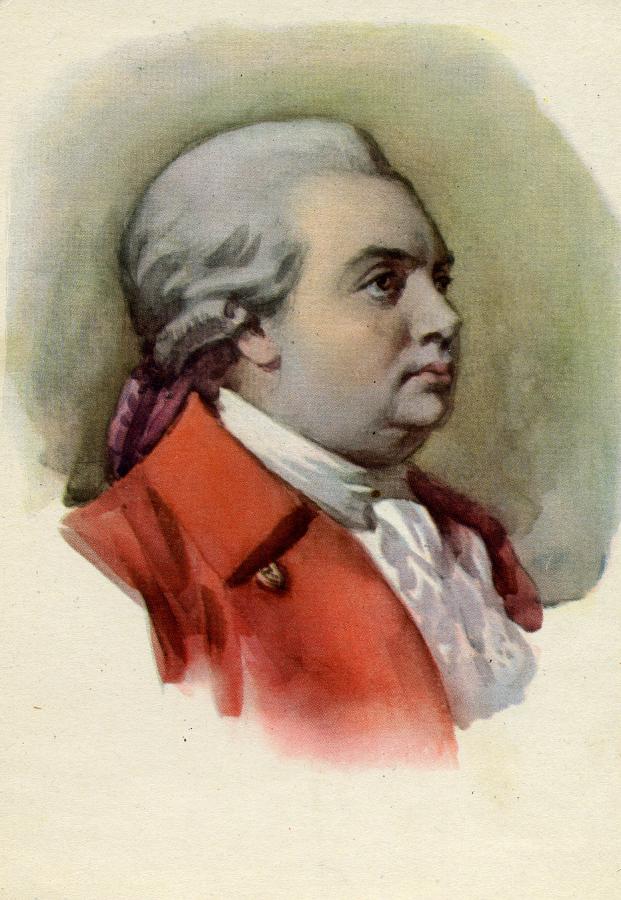 Михаил 
Васильевич 
Ломоносов
(1711-1765)
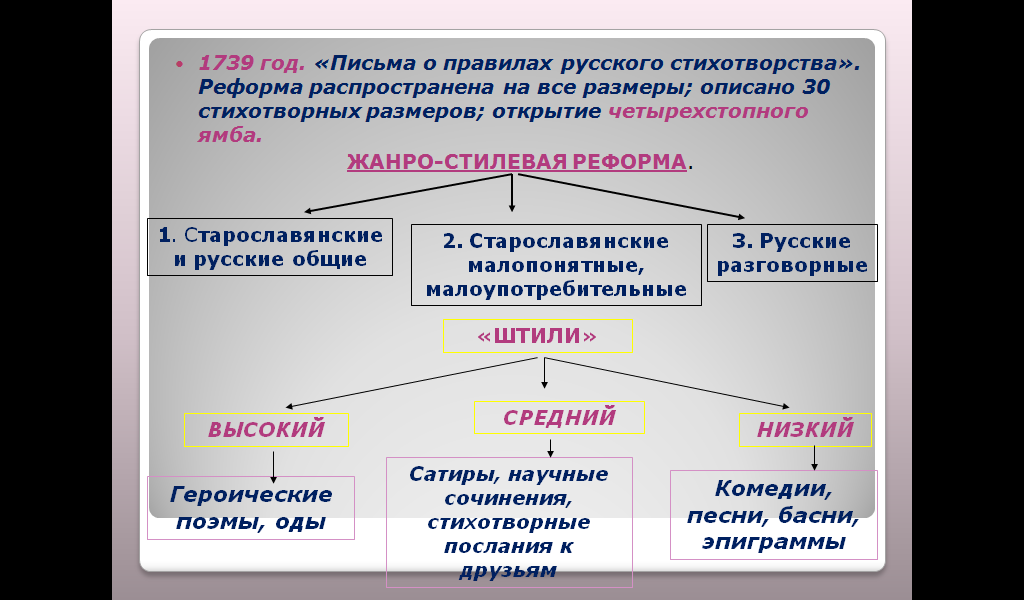 ОДА  (от греч. «песнь») – жанр лирической поэзии; стихотворение восторженного характера в честь какого-либо лица или события.
Из истории жанра. 
Возник в античности, сначала представлял собой песнь с широким лирическим содержанием.
В русской теории классицизма ода создается как жанр героический, гражданской лирики с обязательным «высоким»  содержанием и торжественным «возвышенным» стилем выражения.
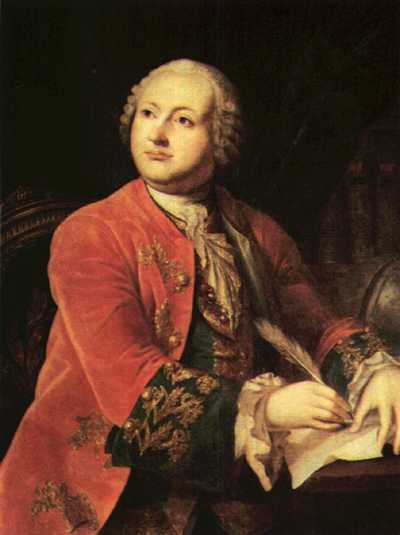 Ломоносов написал 20  больших торжественных од. Они положили начало поэзии заказной, поэзии государственного служения. Идея государства венчала собою систему взглядов, нашедшую выражение в одах. 
Монархов воспевали потому, что они государству служили, 
географические просторы – потому, что они свидетельствовали  о могуществе государства, 
мир – потому, что он способствовал процветанию государства. 
Идеалом  Ломоносова была просвещенная монархия.
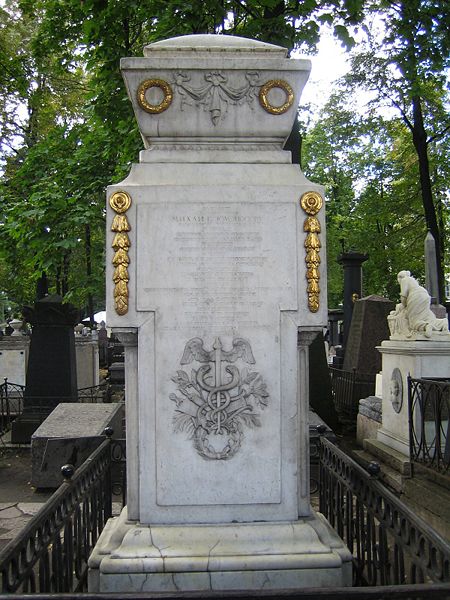 Я знак бессмертия себе воздвигнул Превыше пирамид и крепче меди, Что бурный Аквилон сотреть не может Ни множество веков, ни една древность. Не вовсе я умру, но смерть оставит Велику часть мою, как жизнь скончаю. Я буду возрастать повсюду славой, Пока великий Рим владеет светом.
Могила М.В.Ломоносова в Александро – Невской лавре